PGRR088, PGRR094 and other RIOO Updates

December 19, 2024
PGRR088 – Capture Financial Security Amount
PGRR088
RE/IE can provide the financial security amount as a change request in RIOO-IS within 10 business days of providing the TSP both the notice to proceed and financial commitment to interconnect the Generation Resource.
Option to redact if the financial security amount is redacted in the public version of SGIA.
RIOO Application changes
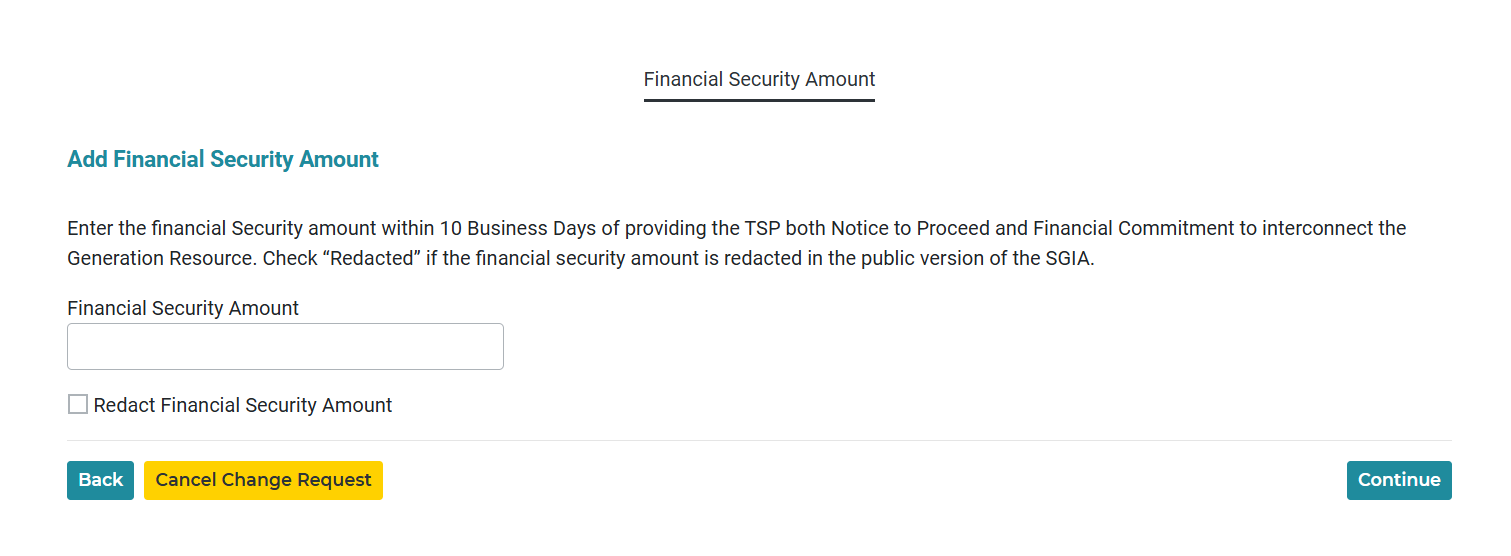 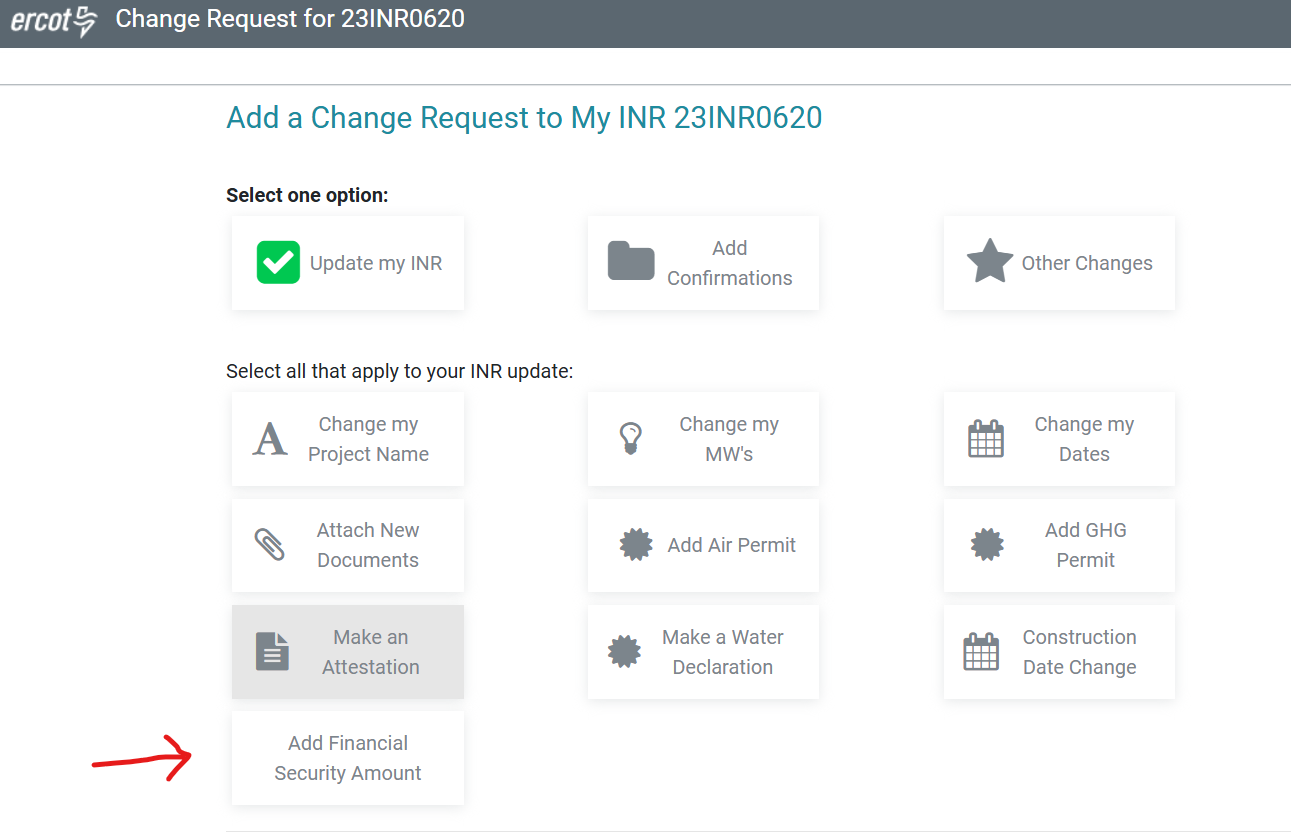 2
Added new Technology and Fuel Types
New Technology Types
BL – Battery storage, lithium-ion
BO  – Battery storage, other
SO – storage, other (thermal, flywheel, gravity, etc.)
SG – storage, geopressured steam
New Fuel Type
Energy Storage
ESR Workflow
BAT/BL
BST/BO
MWH/SO
GEO/SG
3
Added new Technology and Fuel Types
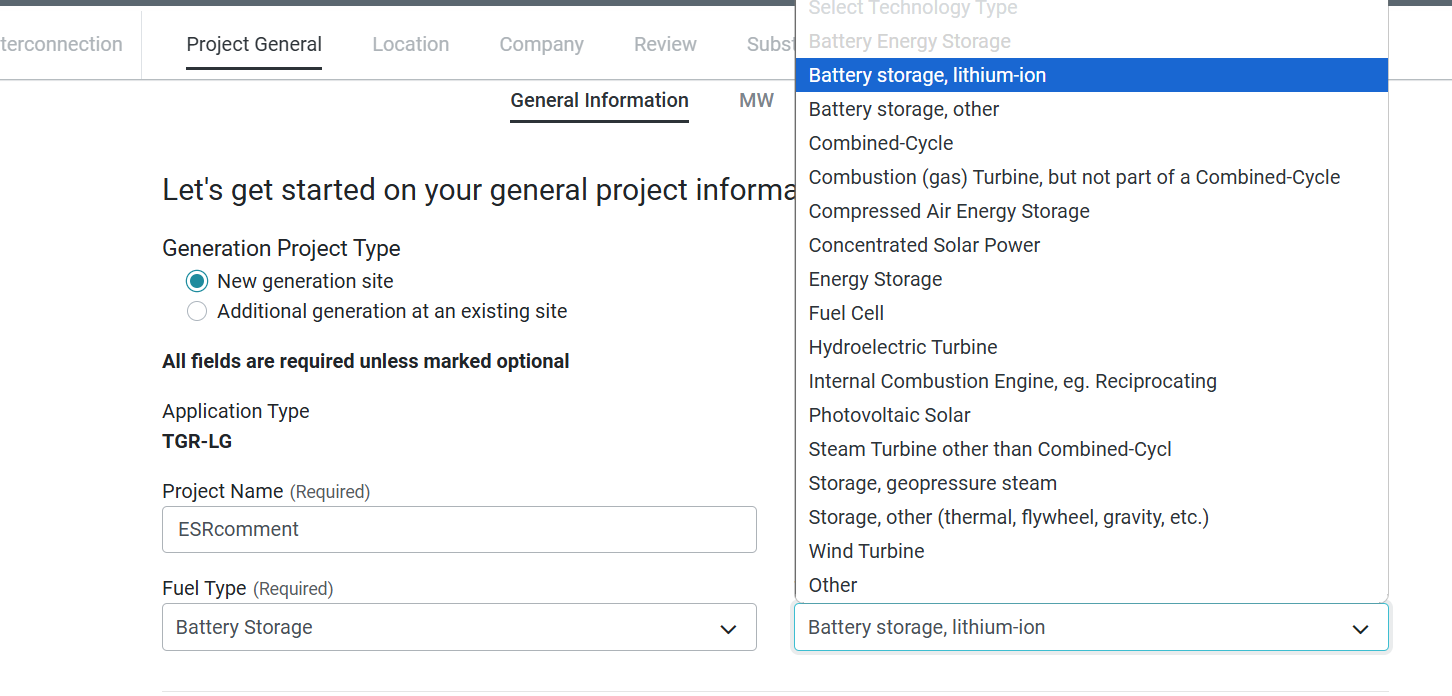 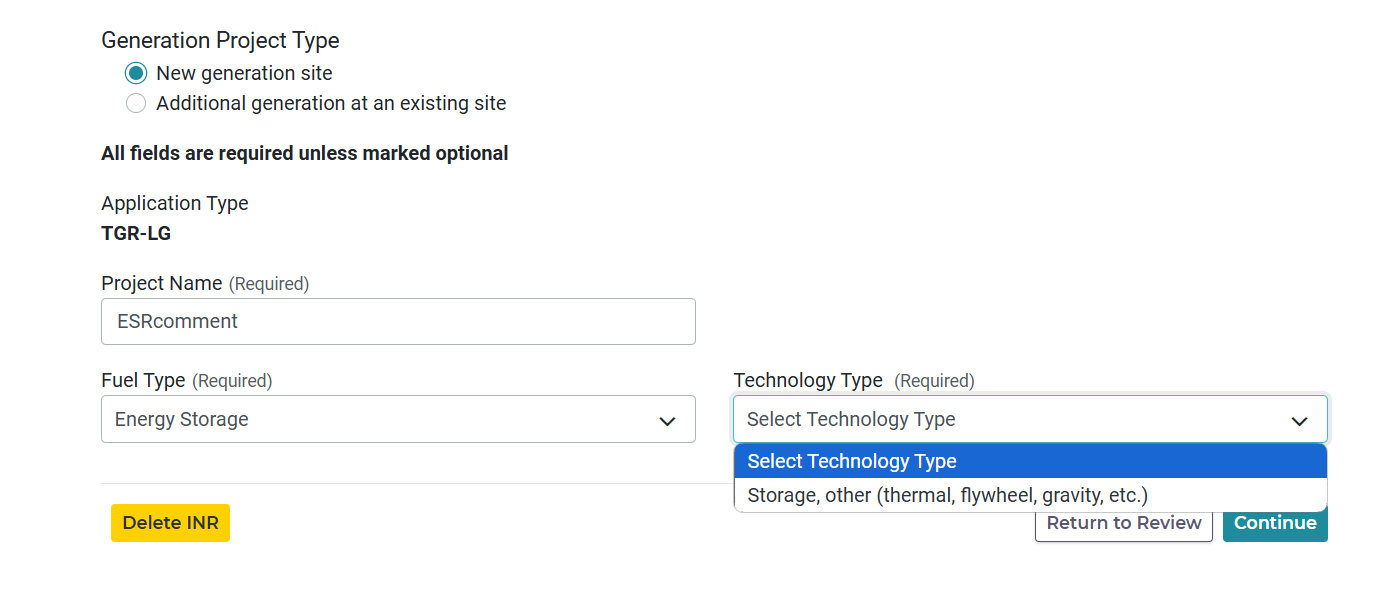 4
PGRR094 – Construction Dates
5
PGRR094 – Construction Dates
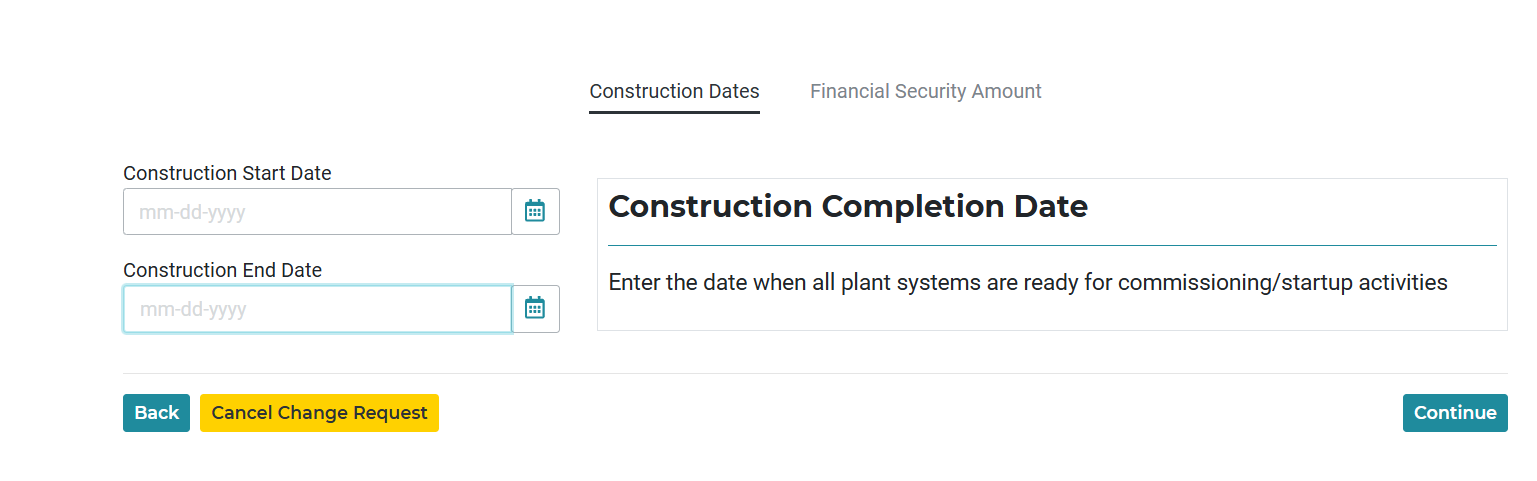 6
RIOO-IS ESR Conversions
Migration of Combo to Single model ESRs in RIOO-IS
In the process of converting Combo models with the PLD of December, January, February and March.
Targeting to convert the remaining models in the first quarter of 2025
7